Изменения трудового законодательства-2022 гг.
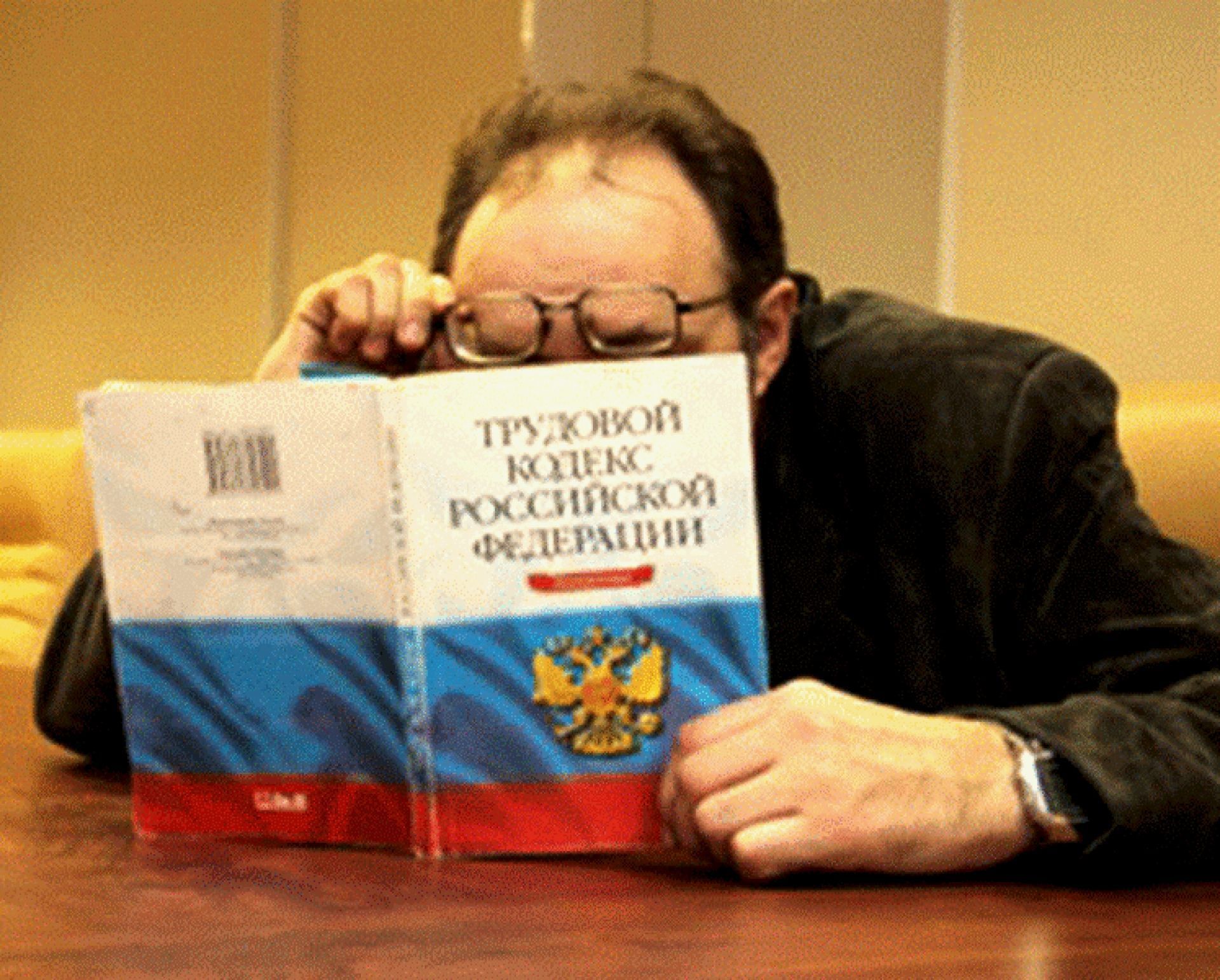 Перечень основных изменений трудового законодательства в 2022 году.
1. Мораторий на плановые проверки соблюдения трудового законодательства до 31.12.2022 года
2. Увеличение прожиточного минимума и МРОТ на 10% с 1 июня 2022 года
3. Антикризисные меры: до 31.12.2022 г. при приостановке деятельности работодатель сможет переводить работников на другое предприятие по срочному трудовому договору 
4. Реформа института охраны труда с 1 марта 2022 года
Мораторий на проведение плановых проверок
В 2022 году не проводятся плановые контрольные (надзорные) мероприятия, плановые проверки при осуществлении государственного надзора за соблюдением трудового законодательства. 
Постановление Правительства РФ от 10 марта 2022 г. N 336 "Об особенностях организации и осуществления государственного контроля (надзора), муниципального контроля"
Но не исключены внеплановые проверки по требованию прокурора в рамках надзора за исполнением законов, соблюдением прав и свобод человека и гражданина по поступившим в органы прокуратуры материалам и обращениям.
Минимальный размер оплаты труда
С 1 июня в России МРОТ внезапно вырос на 10%. Теперь его величина составляет 15 279 рублей.
Постановление Правительства РФ от 28.05.2022 №973
Временный перевод к другому работодателю
Условия:
1. У основного работодателя приостановка производства (работы). 
2. С письменного согласия работника. 
3. Временный перевод допускается как в той же местности, так и в другой.
4. Перевод осуществляется по  направлению центра занятости населения.
5. Основной работодатель согласен на перевод. 
6. С новым работодателем заключается срочный трудовой договор.
7. Действие трудового договора по основному месту работы приостанавливается, т.е. стороны не осуществляют свои права и обязанности.
8. Но течение срока действия первоначально заключенного трудового договора не прерывается.
9. При прекращении срочного трудового договора  первоначально заключенный трудовой договор возобновляет свое действие в полном объеме со следующего рабочего дня.
10. Порядок взаимодействия работника и работодателя, с которым первоначально заключен трудовой договор, устанавливается локальным нормативным актом с учетом мнения представительного органа работников.
Постановление Правительства РФ от 30.03.2022 N 511 "Об особенностях правового регулирования трудовых отношений и иных непосредственно связанных с ними отношений в 2022 году"
Реформа института охраны труда
Изменения X раздела ТК РФ «Охрана труда»
С 1 марта 2022 г. вступил в силу ФЗ, который внес ряд дополнений в ТК РФ. Теперь в Разделе «Охрана труда» 38 статей вместо 29.
Основные изменения:
Законодательно закреплен институт самообследования (это самостоятельная оценка соблюдения требований трудового законодательства и иных нормативных правовых актов, содержащих нормы трудового права).
Новое основание для отстранения сотрудника от работы -  неприменение СИЗ, применение которых является обязательным при выполнении работ с вредными и опасными условиями труда, а также на работах, выполняемых в особых температурных условиях.
Введение в ст. 209 нового понятия: «Опасность» -потенциальный источник нанесения вреда, представляющий угрозу жизни и (или) здоровью работника в процессе трудовой деятельности.
Вводится новое понятие «микроповреждение (микротравма)»: ссадины, кровоподтеки, ушибы мягких тканей, поверхностные раны и другие повреждения, не повлекшие расстройства здоровья или наступление временной нетрудоспособности. 
Определены основные принципы обеспечения безопасности труда: предупреждение и профилактика опасностей; минимизация повреждения здоровья работников.
Работодателям разрешается вести видео-, аудио- или иную фиксацию процессов производства работ, при этом устанавливается обязанность  информировать работников об использовании приборов, устройств, оборудования и (или) комплексов (систем) приборов, устройств, оборудования, обеспечивающих дистанционную видео-, аудио- или иную фиксацию процессов производства работ, в целях контроля за безопасностью производства работ.
Вводится электронный документооборот в области охраны труда.
Устанавливается запрет на работу в опасных условиях труда: работодатель обязан приостановить работы на рабочих местах в случаях, если условия труда на таких рабочих местах по результатам СОУТ отнесены к опасному классу условий труда.
Федеральный закон от 02.07.2021 № 311-ФЗ «О внесении изменений в Трудовой кодекс Российской Федерации»
Перечень работ, на которые не распространяется запрет, установленный статьей 214.1 ТК РФ
1. Аварийно-спасательные работы, предусмотренные п.1 ст. 5 ФЗ "Об аварийно-спасательных службах и статусе спасателей": а) горноспасательные работы; б) газоспасательные работы; в) противофонтанные работы; г) поисково-спасательные работы; д) аварийно-спасательные работы, связанные с тушением пожаров; е) работы по ликвидации медико-санитарных последствий чрезвычайных ситуаций.
2. Аварийно-спасательные работы, установленные в соответствии с п.2 ст.5 ФЗ "Об аварийно-спасательных службах и статусе спасателей": а) работы по ликвидации последствий радиационных аварий; б) работы по ликвидации разливов нефти и нефтепродуктов на континентальном шельфе РФ, во внутренних морских водах в территориальном море РФ, прилежащей зоне и исключительной экономической зоне РФ; в) работы по ликвидации разливов нефти и нефтепродуктов на территории РФ; г) работы на объектах специального назначения.
3. Неотложные работы при ликвидации чрезвычайных ситуаций.
4. Работы по предупреждению и ликвидации чрезвычайных ситуаций природного и техногенного характера.
5. Работы по локализации и ликвидации последствий аварий на опасном производственном объекте.
И другие виды работ…
Распоряжение Правительства РФ от 04.12.2021 N 3455-р «Об утверждении перечня работ, на которые не распространяется запрет, установленный статьей 214.1 Трудового кодекса Российской Федерации»
Новые обязанности работодателя в сфере охраны труда
информирование работников об условиях и охране труда на их рабочих местах, о существующих профессиональных рисках и их уровнях, а также о мерах по защите от воздействия вредных и (или) опасных производственных факторов, имеющихся на рабочих местах, о предоставляемых им гарантиях, полагающихся им компенсациях и средствах индивидуальной защиты, об использовании приборов, устройств, оборудования и (или) комплексов (систем) приборов, устройств, оборудования, обеспечивающих дистанционную видео-, аудио- или иную фиксацию процессов производства работ, в целях контроля за безопасностью производства работ;
обеспечить систематическое выявление опасностей и профессиональных рисков, их регулярный анализ и оценку;
осуществлять  учет микроповреждений и рассмотрение причин и обстоятельств событий, приведших к возникновению микроповреждений (микротравм);
осуществлять ведение реестра (перечня) нормативных правовых актов (в том числе с использованием электронных вычислительных машин и баз данных), содержащих требования ОТ, в соответствии со спецификой своей деятельности, а также доступ работников к актуальным редакциям таких нормативных правовых актов; 
приостановление при возникновении угрозы жизни и здоровью работников производства работ, а также эксплуатации оборудования, зданий или сооружений, осуществления отдельных видов деятельности, оказания услуг до устранения такой угрозы;
при приеме на работу инвалида или в случае признания работника инвалидом создание для него условий труда, в том числе производственных и санитарно-бытовых, в соответствии с индивидуальной программой реабилитации или абилитации инвалида, а также обеспечение ОТ.
Новые обязанности работника в сфере охраны труда
правильно использовать производственное оборудование, инструменты, сырье и материалы, применять технологию; 
следить за исправностью используемых оборудования и инструментов; 
незамедлительно поставить в известность своего непосредственного руководителя о выявленных неисправностях используемых оборудования и инструментов, нарушениях применяемой технологии, несоответствии используемых сырья и материалов, приостановить работу до их устранения.
В соответствии с новыми требованиями ст. 76 ТК РФ работодатель обязан отстранить от работы работника, не применяющего выданные ему в установленном порядке средства индивидуальной защиты, применение которых является обязательным при выполнении работ с вредными и (или) опасными условиями труда, а также на работах, выполняемых в особых температурных условиях.
Новые нормативные акты, принятые в развитие Раздела X Трудового кодекса РФ (1)
Приказ Минтруда России от 14 сентября 2021 г. N 629н «Об утверждении предельно допустимых норм нагрузок для женщин при подъеме и перемещении тяжестей вручную»
Приказ Минтруда России от 15 сентября 2021 г. N 632н «Об утверждении рекомендаций по учету микроповреждений (микротравм) работников»
Приказ Минтруда России от  22 сентября 2021 г. N 656н «Об утверждении примерного перечня мероприятий по предотвращению случаев повреждения здоровья работников (при производстве работ (оказании услуг) на территории, находящейся под контролем другого работодателя (иного лица)»
Приказ Минтруда России от 22 сентября 2021 г. N 650н «Об утверждении примерного положения о комитете (комиссии) по охране труда»
Приказ Минтруда России от 29 октября 2021 г. N 771н «Об утверждении примерного перечня ежегодно реализуемых работодателем мероприятий по улучшению условий и охраны труда, ликвидации или снижению уровней профессиональных рисков либо недопущению повышения их уровней»
Приказ Минтруда России от 29 октября 2021 г. N 772н «Об утверждении основных требований к порядку разработки и содержанию правил и инструкций по охране труда, разрабатываемых работодателем» Не применяется до 1 января 2023 г.! 
Приказ Минтруда России от 29 октября 2021 г. N 774н «Об утверждении общих требований к организации безопасного рабочего места»
Приказ Минтруда России от 29 октября 2021 г. № 776н «Об утверждении Примерного положения о системе управления охраной труда»
Приказ Минтруда России от 29 октября 2021 г. № 773н «Об утверждении форм (способов) информирования работников об их трудовых правах, включая право на безопасные условия и охрану труда, и примерного перечня информационных материалов в целях информирования работников об их трудовых правах, включая право на безопасные условия и охрану труда»
Новые нормативные акты, принятые в развитие Раздела X Трудового кодекса РФ  (2)
Приказ Минтруда России от 29 октября 2021 г. N 767н «Об утверждении Единых типовых норм выдачи средств индивидуальной защиты и смывающих средств» (с 1.09.2023)
Приказ Минтруда России от 29 октября 2021 г. N 766н «Об утверждении Правил обеспечения работников средствами индивидуальной защиты и смывающими средствами» (с 1.09.2023)
Приказ Минтруда России от 17 декабря 2021 г. N 894 «Об утверждении рекомендаций по размещению работодателем информационных материалов в целях информирования работников об их трудовых правах, включая право на безопасные условия и охрану труда»
Приказ Минтруда России от 28 декабря 2021 г. N 926 «Об утверждении Рекомендаций по выбору методов оценки уровней профессиональных рисков и по снижению уровней таких рисков»
Приказ Минтруда России от 31 января 2022 г. N 36 «Об утверждении Рекомендаций по классификации, обнаружению, распознаванию и описанию опасностей»
Приказ Минтруда России от 31 января 2022 г. N 37 «Об утверждении Рекомендаций по структуре службы охраны труда в организации и по численности работников службы охраны труда»
Приказ Минтруда России от 20 апреля 2022 . № 223н «Об утверждении Положения об особенностях расследования несчастных случаев на производстве в отдельных отраслях и организациях, форм документов, соответствующих классификаторов, необходимых для расследования несчастных случаев на производстве» (с 1.09.2022)
Приказ Минтруда России от 12.05.2022 N 291н "Об утверждении перечня вредных производственных факторов на рабочих местах с вредными условиями труда, установленными по результатам специальной оценки условий труда, при наличии которых занятым на таких рабочих местах работникам выдаются бесплатно по установленным нормам молоко или другие равноценные пищевые продукты, норм и условий бесплатной выдачи молока или других равноценных пищевых продуктов, порядка осуществления компенсационной выплаты, в размере, эквивалентном стоимости молока или других равноценных пищевых продуктов" (с 1.09.2022)
Формы (способы) информирования работников об их трудовых правах
ознакомление работника при приеме на работу с условиями трудового договора, заключаемого с работодателем, в котором указываются трудовые права работника и информация об условиях труда;
ознакомление работников с результатами специальной оценки условий труда на их рабочих местах;
ознакомление с информацией о существующих профессиональных рисках и их уровнях;
ознакомление работника с требованиями должностной инструкции, инструкций по охране труда (с визуализацией (при необходимости) опасных зон (участков) оборудования), перечнем выдаваемых на рабочем месте средств индивидуальной защиты, требованиями правил (стандартов) по ОТ и других локальных нормативных актов работодателя. Указанное ознакомление осуществляется под роспись работника, в том числе с выдачей на руки указанных нормативных актов работнику для изучения при проведении инструктажа по охране труда на рабочем месте. При наличии у работодателя электронного документооборота ознакомление работников допускается осуществлять в электронной форме с учетом установленных для электронного документооборота законодательных требований (в частности подтверждения факта ознакомления с документами электронной цифровой подписью).
Приказ Минтруда России от 29.10.2021  № 773н «Об утверждении форм (способов) информирования работников об их трудовых правах…»
Примерный перечень информационных материалов в целях информирования работников об их трудовых правах, включая право на безопасные условия и охрану труда
1. Визуальная/печатная информация:
а) коллективные договоры, отраслевые соглашения, содержащие разделы, посвященные реализации трудовых прав и гарантий, включая гарантии (компенсации) за работу во вредных (опасных) условиях труда, если указанные условия труда установлены по результатам проведения СОУТ на рабочих местах информируемых работников, а также дополнительные трудовые гарантии, установленные по результатам коллективных переговоров;
б) периодические корпоративные издания - газеты, журналы, иная аналогичная печатная продукция, выпускаемая работодателем или распространяемая им в целях информирования работников об их трудовых правах;
в) листовки, буклеты, плакаты, выпускаемые или распространяемые работодателем в целях информирования работников об их трудовых правах, включая право на безопасные условия и охрану труда.
         2. Видеоматериалы:
а) информационные видеоролики, выпускаемые работодателем в целях информирования работников об их трудовых правах, включая право на безопасные условия и охрану труда;
б) информационные программы на корпоративном телевидении работодателя в целях информирования работников об их трудовых правах, включая право на безопасные условия и охрану труда.
         3. Интернет-ресурсы:
а) информационные ресурсы на корпоративном портале/интернет-сайте работодателя в целях информирования работников об их трудовых правах, включая право на безопасные условия и охрану труда;
б) информационные ресурсы на интернет-сайтах федеральных органов исполнительной власти - Минтруда, Роструда, а также на интернет-сайтах органов исполнительной власти субъектов РФ по труду;
в) информация, содержащаяся в официальных справочных правовых информационных системах, в том числе в публикуемой указанными системами тематической обзорной информации о трудовых правах работников;
г) тематическая информация о трудовых правах работников, содержащаяся и распространяемая в социальных сетях (при условии подтверждения достоверности и легитимности распространителя) и иных интернет-ресурсах.
Порядок учета микроповреждений (микротравм) работников (1)
Работодателю рекомендуется:
утвердить локальным нормативным актом порядок учета микроповреждений (микротравм) работников, с учетом особенностей организационной структуры, специфики, характера производственной деятельности, принятым с учетом мнения представительного органа работников;
организовать ознакомление должностных лиц с порядком учета микроповреждений (микротравм) работников;
организовать информирование работников о действиях при получении микроповреждения (микротравмы);
организовать рассмотрение обстоятельств, выявление причин, приводящих к микроповреждениям (микротравмам) работников, и фиксацию результатов рассмотрения в Справке о рассмотрении обстоятельств и причин, приведших к возникновению микроповреждения (микротравмы) работника, (рекомендуемый образец приведен в приложении N 1 к Рекомендациям) или ином определенном работодателем документе, содержащем, в том числе рекомендуемые сведения, отраженные в Справке о рассмотрении обстоятельств и причин, приведших к возникновению микроповреждения (микротравмы) работника;
обеспечить доступность в организации (структурных подразделениях) бланка Справки в электронном виде или на бумажном носителе;
организовать регистрацию происшедших микроповреждений (микротравм) в Журнале учета микроповреждений (микротравм) работников (рекомендуемый образец приведен в приложении N 2 к Рекомендациям) или ином определенном работодателем документе, содержащем, в том числе рекомендуемые сведения, отраженные в Журнале учета микроповреждения (микротравм) работников;
установить место и сроки хранения Справки и Журнала. Рекомендованный срок хранения Справки и Журнала составляет не менее 1 года.
Приказ Минтруда России от 15.09 2021 N 632н «Об утверждении рекомендаций по учету микроповреждений (микротравм) работников»
Порядок учета микроповреждений (микротравм) работников (2)
Основанием для регистрации микроповреждения (микротравмы) работника и рассмотрения обстоятельств и причин, приведших к его возникновению, является обращение пострадавшего к своему непосредственному или вышестоящему руководителю, работодателю (его представителю) (оповещаемое лицо).
При обращении пострадавшего к медицинскому работнику организации, последнему рекомендуется сообщать о микроповреждении (микротравме) работника оповещаемому лицу.
Оповещаемому лицу после получения информации о микроповреждении (микротравме) работника рекомендуется убедиться в том, что пострадавшему оказана необходимая первая помощь и (или) медицинская помощь.
Оповещаемому лицу рекомендуется незамедлительно информировать любым общедоступным способом специалиста по ОТ или лицо, назначенное ответственным за организацию работы по ОТ или другого уполномоченного работодателем работника о микроповреждении (микротравме) работника.
Уполномоченному лицу рекомендуется рассмотреть обстоятельства и причины, приведшие к ее возникновению, в срок до 3 кален. дней. (при возникновении обстоятельств, препятствующих рассмотрению обстоятельств и причин, можно продлить срок, но не более чем на 2 календарных дня).
При рассмотрении обстоятельств и причин, приведших к возникновению микроповреждения (микротравмы) работника, уполномоченному лицу целесообразно запросить объяснение пострадавшего работника об указанных обстоятельствах, а также провести осмотр места происшествия. При необходимости привлекается оповещаемое лицо, руководитель структурного подразделения, проводится опрос очевидцев.
По результатам расследования уполномоченное лицо составляет Справку, регистрирует в Журнале соответствующие сведения, а также с участием руководителя структурного подразделения пострадавшего работника формирует мероприятия по устранению причин, приведших к возникновению микроповреждений (микротравм).
Новый перечень вредных факторов, за которые работникам выдается молоко
1. Химический фактор (1.1. Неорганические соединения – металлы и неметаллы; 1.2. Органические соединения; 1.3. Пестициды и агрохимикаты)
2. Биологический фактор
3. Физический фактор (3.1. Ионизирующее излучение (на работах с применением радиоактивных веществ в открытом виде, используемых по 1 и 2 классу работ)

Приказ Минтруда России от 12.05.2022 N 291н "Об утверждении перечня вредных производственных факторов на рабочих местах с вредными условиями труда, установленными по результатам специальной оценки условий труда, при наличии которых занятым на таких рабочих местах работникам выдаются бесплатно по установленным нормам молоко или другие равноценные пищевые продукты, норм и условий бесплатной выдачи молока или других равноценных пищевых продуктов, порядка осуществления компенсационной выплаты, в размере, эквивалентном стоимости молока или других равноценных пищевых продуктов"
Порядок выдачи молока за вредные условия труда
Бесплатная выдача молока или равноценных пищевых продуктов производится работникам в дни фактической занятости на работах с вредными условиями труда, обусловленными наличием на рабочем месте, и превышающим установленные гигиенические нормативы уровнем вредных производственных факторов, установленными по результатам специальной оценки условий труда.
 Выдача и употребление молока или равноценных пищевых продуктов должны осуществляться в буфетах, столовых или в помещениях, специально оборудованных в соответствии с утвержденными санитарно-гигиеническими требованиями.
 Норма бесплатной выдачи молока составляет 0,5 литра за смену независимо от продолжительности смены. Если время работы составляет менее половины продолжительности рабочей смены, молоко не выдается.
Допускается по письменному заявлению работника замена молока денежной компенсацией. Конкретный размер компенсационной выплаты и порядок ее индексации устанавливаются работодателем с учетом мнения выборного органа первичной профсоюзной организации или иного представительного органа работников (при наличии) и включаются в коллективный договор. Компенсационная выплата должна производиться не реже 1 раза в месяц.
В случае обеспечения безопасных (оптимальных или допустимых) условий труда по включенным в Перечень вредным производственным факторам, подтвержденных результатами проведения специальной оценки условий труда на рабочих местах, работодатель вправе принять решение о прекращении бесплатной выдачи молока или равноценных пищевых продуктов с учетом мнения выборного органа первичной профсоюзной организации или иного представительного органа работников, если иное не предусмотрено отраслевыми (межотраслевыми) соглашениями, к которым присоединился работодатель, и (или) коллективным договором.
Переход на электронный кадровый документооборот (ЭДО)
Электронный кадровый документооборот
Федеральный закон  от 22 ноября 2021 г. № 377-ФЗ “О внесении изменений в Трудовой кодекс Российской Федерации”(действует с 22.11.2021)
Основные положения ЭДО
Устанавливается возможность создания, подписания, использования и хранения работодателем, работником или лицом, поступающим на работу, документов, оформленных в электронном виде, без дублирования на бумаге.
При заключении трудового договора документы могут быть предъявлены в форме, согласованной с работодателем, в том числе в форме электронных документов, если иное не предусмотрено законодательством РФ.
Ознакомление лица, поступающего на работу, с ПВТР, иными локальными нормативными актами, непосредственно связанными с трудовой деятельностью работника, коллективным договором может осуществляться в электронной форме.
Предусмотрено право (а не обязанность) работодателя ввести ЭДО, право (а не обязанность издавать приказ о приеме на работу. См.: Письмо Минтруда России от 13 декабря 2021 г. N 14-6/ООГ-11862
Переход на взаимодействие с работодателем посредством ЭДО возможен с письменного согласия работника. Отсутствие согласия признается отказом. При этом за работником сохраняется право дать указанное согласие в последующем.
ЭДО возможен посредством информационной системы работодателя или единой цифровой платформы "Работа в России", включая взаимодействие через Единый портал госуслуг.
Урегулированы вопросы оформления, подписания и хранения документов. Расходы на получение работником электронной подписи и ее использование будет нести работодатель. Работник или лицо, поступающее на работу, вправе использовать ранее полученную самостоятельно усиленную квалифицированную электронную подпись.
Сфера применения ЭДО
Кадровый ЭДО применяется к документам, в отношении которых трудовым законодательством и иными нормативными правовыми актами, содержащими нормы трудового права, предусмотрено их оформление на бумажном носителе и (или) ознакомление с ними работника или лица, поступающего на работу, в письменной форме, в том числе под роспись, за исключением:
 трудовых книжек и формируемых в соответствии с трудовым законодательством в электронном виде сведений о трудовой деятельности работников,
 акта о несчастном случае на производстве по установленной форме, 
 приказа (распоряжения) об увольнении работника,
 документов, подтверждающих прохождение работником инструктажей по охране труда, в том числе лично подписываемых работником.
Информационные системы, с помощью которых осуществляется ЭДО
Единая цифровая платформа в сфере занятости и трудовых отношений "Работа в России". Доступ к цифровой платформе "Работа в России" обеспечивается в том числе посредством единого портала государственных и муниципальных услуг с использованием федеральной государственной информационной системы "Единая система идентификации и аутентификации»;
 информационная система работодателя, позволяющая обеспечить подписание электронного документа в соответствии с требованиями ТК РФ, хранение электронного документа, а также фиксацию факта его получения сторонами трудовых отношений.
Порядок взаимодействия цифровой платформы «Работа в России», информационной системы работодателя и единого портала государственных и муниципальных услуг устанавливается Правительством РФ.
Положения ТК РФ, касающиеся взаимодействия Единой цифровой платформы "Работа в России" и информационной системы работодателя, позволяющей обеспечить подписание электронного документа в соответствии с требованиями ТК РФ, хранение электронного документа, а также фиксацию факта его получения сторонами трудовых отношений, с единым порталом государственных и муниципальных услуг, применяются с 1 сентября 2022 года.
Порядок введения ЭДО и приема на работу к работодателю, использующему ЭДО
ЭДО вводится работодателем на основании локального нормативного акта, который принимается им с учетом мнения профсоюза.
Работодатель уведомляет каждого работника в срок, установленный локальным нормативным актом, о переходе на взаимодействие с работодателем посредством ЭДО и праве работника дать согласие на указанное взаимодействие.
Переход на взаимодействие с работодателем посредством ЭДО осуществляется с письменного согласия работника (за исключением  лиц, принимаемых на работу после 31 декабря 2021 г, у которых по состоянию на 31 декабря 2021 г. отсутствует трудовой стаж). Отсутствие согласия работника на взаимодействие с работодателем посредством электронного документооборота признается отказом работника от такого взаимодействия. При этом за работником сохраняется право дать указанное согласие в последующем.
Работодатель обязан проинформировать об осуществлении ЭДО лицо, принимаемое на работу. При этом лицо, имеющее по состоянию на 31.12.2021 трудовой стаж, при приеме на работу к работодателю, который осуществляет ЭДО либо принял решение о введении ЭДО, вправе дать согласие на взаимодействие с работодателем посредством ЭДО.
Отсутствие согласия работника или лица, принимаемого на работу, на взаимодействие с работодателем посредством ЭДО либо отсутствие у работника или лица, принимаемого на работу, электронной подписи не может являться основанием для отказа в приеме на работу либо увольнения работника.
Документы, сопровождающие переход на ЭДО
Положение о переходе на электронный документооборот 
Положение о порядке осуществления электронного документооборота 
Приказ о назначении ответственного лица за переход на электронный кадровый документооборот 
Уведомление о переходе на электронный кадровый документооборот
Заявление сотрудника об отказе от перехода на электронный документооборот 
Заявление сотрудника о согласии на переход на электронный документооборот
Локальные нормативные акты об ЭДО
1. Положение  о переходе на  ЭДО, принимаемый с учетом мнения профсоюза, должно содержать:
 сведения об информационной системе (информационных системах), с использованием которой работодатель будет осуществлять ЭДО;
 порядок доступа к информационной системе работодателя (при необходимости);
 перечень электронных документов и перечень категорий работников, в отношении которых осуществляется ЭДО;
 срок уведомления работников о переходе на взаимодействие с работодателем посредством ЭДО, а также сведения о дате введения ЭДО, устанавливаемой не ранее дня истечения срока указанного уведомления.
2. Положение  о порядке осуществления ЭДО, утверждаемое работодателем с учетом мнения профсоюза, должен предусматривать:
 сроки подписания работником электронных документов и (или) ознакомления с ними с учетом рабочего времени работника, периодичность такого подписания и ознакомления;
 порядок проведения инструктажа работников по вопросам взаимодействия с работодателем посредством ЭДО (при необходимости);
 исключительные случаи, при которых допускается оформление документов на бумажном носителе;
 процедуры взаимодействия работодателя с представительным органом работников и (или) профсоюзом и с комиссией по трудовым спорам (при необходимости).
Электронные подписи
ВИДЫ ЭЛЕКТРОННЫХ ПОДПИСЕЙ:
 усиленная квалифицированная электронная подпись
 усиленная неквалифицированная электронная подпись
Создаются в результате криптографического преобразования информации с использованием ключа электронной подписи; позволяют определить лицо, подписавшее электронный документ;  позволяют обнаружить факт внесения изменений в электронный документ после момента его подписания.
 простая электронная подпись (электронная подпись, которая посредством использования кодов, паролей или иных средств подтверждает факт формирования электронной подписи определенным лицом).
ФЗ от 06.04.2011 N 63-ФЗ (ред. от 11.06.2021) «Об электронной подписи»
Вид электронной подписи зависит от:
 субъекта (работник или работодатель),
 используемой информационной системы (собственная система работодателя или цифровая платформа «Работа в России»),
 вида документа (договоры, заявления, приказы).
Электронные подписи работодателя
Работодатель использует усиленную квалифицированную электронную подпись при использовании своей информационной системы в следующих случаях:
 при заключении договоров (трудовых договоров, договоров о материальной ответственности, ученических договоров, договоров на получение образования без отрыва или с отрывом от работы);
 при внесении изменений в ранее заключенные договоры; 
 при подписании приказа (распоряжения) о применении дисциплинарного взыскания; 
 при подписании уведомлении об изменении определенных сторонами условий трудового договора.
В этих случаях может использоваться  усиленная неквалифицированная электронная подпись, выданная с использованием инфраструктуры электронного правительства (сертификат ключа проверки которой создан и используется в инфраструктуре, обеспечивающей информационно-технологическое взаимодействие информационных систем, используемых для предоставления государственных и муниципальных услуг в электронной форме).
При подписании иных электронных документов посредством информационной системы работодателя работодателем могут использоваться: усиленная квалифицированная электронная подпись; усиленная неквалифицированная электронная подпись, порядок проверки которой определяется соглашением сторон трудового договора; усиленная неквалифицированная электронная подпись, выданная с использованием инфраструктуры электронного правительства.
Электронные подписи работника
Работник может использовать усиленную квалифицированную электронную подпись, усиленную неквалифицированную электронную подпись, порядок проверки которой определяется соглашением сторон трудового договора; усиленную неквалифицированную электронную подпись, выданную с использованием инфраструктуры электронного правительства в следующих случаях:
 при заключении договоров (трудового договора, договора о материальной ответственности, ученического договора, договора на получение образования без отрыва или с отрывом от работы),
 при внесении изменений в ранее заключенные договоры, 
 при подписании согласия на перевод, 
 при подписании заявления об увольнении, 
 отзыве заявления об увольнении, 
 при ознакомлении с уведомлением об изменении определенных сторонами условий трудового договора,
 при ознакомлении с приказом (распоряжением) о применении дисциплинарного взыскания посредством информационной системы работодателя.
При подписании иных электронных документов посредством информационной системы работодателя работником могут использоваться: усиленная квалифицированная электронная подпись; усиленная неквалифицированная электронная подпись, порядок проверки которой определяется соглашением сторон трудового договора; усиленная неквалифицированная электронная подпись, выданная с использованием инфраструктуры электронного правительства; простая электронная подпись в случае, если соглашением сторон трудового договора установлены правила определения лица, подписывающего электронный документ, по его простой электронной подписи и требования к соблюдению конфиденциальности ключа такой подписи.
Подписание электронных документов посредством цифровой платформы "Работа в России"
При подписании электронных документов посредством цифровой платформы "Работа в России" работодателем могут использоваться:
усиленная квалифицированная электронная подпись;
усиленная неквалифицированная электронная подпись, выданная с использованием инфраструктуры электронного правительства.
При подписании электронных документов работником или лицом, поступающим на работу, посредством цифровой платформы "Работа в России" могут использоваться:
усиленная квалифицированная электронная подпись;
усиленная неквалифицированная электронная подпись, выданная с использованием инфраструктуры электронного правительства;
простая электронная подпись, ключ которой получен при личной явке в соответствии с установленными Правительством РФ правилами использования простой электронной подписи при обращении за получением государственных и муниципальных услуг в электронной форме.
Порядок подачи работником заявлений, уведомлений, сообщений
Заявления, уведомления и сообщения, направленные работником или лицом, поступающим на работу, посредством информационной системы работодателя или цифровой платформы «Работа в России», считаются полученными работодателем на следующий рабочий день после их направления.
Заявление о выдаче документов, связанных с работой, или их заверенных надлежащим образом копий работник может подать:
 в традиционной письменной форме, 
 направить в порядке, установленном работодателем, через информационную систему работодателя или по адресу электронной почты работодателя,
 направить через цифровую платформу "Работа в России" при условии использования работодателем указанных информационных систем в целях осуществления ЭДО.
При подаче работником заявления о выдаче документов, связанных с работой, или их копий работодатель обязан безвозмездно предоставить работнику не позднее чем в течение трех рабочих дней со дня подачи заявления такие документы или их заверенные надлежащим образом копии на бумажном носителе либо, если в отношении этих документов осуществляется ЭДО, способом, указанным в заявлении работника:
в форме копии электронного документа на бумажном носителе, заверенной надлежащим образом;
в форме электронного документа, в том числе путем его размещения на едином портале государственных и муниципальных услуг в случае взаимодействия в целях осуществления ЭДО информационной системы работодателя с единым порталом государственных и муниципальных услуг;
в личном кабинете работника на цифровой платформе "Работа в России" при условии ее использования работодателем в целях осуществления ЭДО.
Использование электронных образов документов
Электронный образ документа – это документ на бумажном носителе, преобразованный в электронную форму путем сканирования или фотографирования с сохранением его реквизитов.
Используется работодателем и работником, не осуществляющими взаимодействие посредством ЭДО, временно в соответствии с локальным нормативным актом, принимаемым с учетом мнения профсоюза, в чрезвычайных ситуациях:
в случае катастрофы природного или техногенного характера, производственной аварии, несчастного случая на производстве, пожара, наводнения, землетрясения, эпидемии или эпизоотии и в любых исключительных случаях, ставящих под угрозу жизнь или нормальные жизненные условия всего населения или его части.
Оплата простоя в связи с санкциями
Можно ли выплачивать работникам 2/3 от оклада или ставки, а не от среднего заработка в случае простоя предприятия, если предприятие может работать, но в условиях кризиса на сегодняшний день у предприятия из-за нарушения логистики отсутствуют покупатели произведенной продукции?
Ответ:
Если речь идет об объективных обстоятельствах - проблемы с поставкой товаров, отсутствие комплектующих - на время простоя работник получает две трети оклада.
Если простой объявлен по воле работодателя - работодатель обязан выплачивать не менее двух третей заработной платы.
Правовое обоснование:
Согласно ч. 3 ст. 72.2 ТК РФ простой - временная приостановка работы по причинам экономического, технологического, технического или организационного характера.
В соответствии с ч. 1 ст. 157 ТК РФ время простоя (статья 72.2 ТК РФ) по вине работодателя оплачивается в размере не менее двух третей средней заработной платы работника, за исключением случаев, предусмотренных ТК РФ.
Время простоя по причинам, не зависящим от работодателя и работника, оплачивается в размере не менее двух третей тарифной ставки, оклада (должностного оклада), рассчитанных пропорционально времени простоя (ч. 2 ст. 157 ТК РФ).
«Профилактика нарушений. Доклад с руководством по соблюдению обязательных требований, дающих разъяснение, какое поведение является правомерным, а также разъяснение новых требований нормативных правовых актов за I квартал 2022 года. Перечень нормативных правовых актов или их отдельных частей, содержащих обязательные требования. Руководство по соблюдению обязательных требований» (утв. Рострудом)
Оплата сверхурочной работы в выходные или нерабочие праздничные дни
Сверхурочная работа в выходной или нерабочий праздничный день уже оплачена в двойном размере, в связи с чем ее оплата повторной индексации не подлежит. Правила оплаты сверхурочной работы в этом случае не применяются. Это следует из ч. 1 ст. 99, ч. 3 ст. 152, ч. 1, 3, 4 ст. 153, ч. 2 ст. 290 ТК РФ, решения Верховного Суда РФ от 30.11.2005 N ГКПИ 05-1341.
Вместо оплаты за работу в выходные и нерабочие праздничные дни может быть предоставлен другой день отдыха, но, только по желанию работника (ст. 153 ТК РФ). 
Важно! Работнику предоставляется полный день отдыха, даже если в выходной или нерабочий праздничный день он фактически отработал менее 8 часов.
Профилактика нарушений. Доклад с руководством по соблюдению обязательных требований, дающих разъяснение, какое поведение является правомерным, а также разъяснение новых требований нормативных правовых актов за IV квартал 2021 года. Перечень нормативных правовых актов или их отдельных частей, содержащих обязательные требования. Руководство по соблюдению обязательных требований» (утв. Рострудом)
Повышенная оплата труда в выходные и праздничные дни
Изменилось толкование ст. 153 ТК РФ! 
Конституционный Суд РФ пришел к выводу, что предусмотренные в рамках конкретной системы оплаты труда компенсационные и стимулирующие выплаты должны учитываться работодателем при определении зарплаты в выходные и нерабочие праздничные дни; иное толкование означало бы произвольное применение действующей в соответствующей организации системы оплаты труда, а цель установления компенсационных и стимулирующих выплат не достигалась бы.
Соответственно, при привлечении таких работников к работе в выходной или нерабочий праздничный день в оплату их труда за указанную работу наряду с тарифной частью заработной платы, исчисленной в размере не менее двойной дневной или часовой ставки (части оклада (должностного оклада) за день или час работы), должны входить все компенсационные и стимулирующие выплаты, предусмотренные установленной для них системой оплаты труда.
Постановление Конституционного Суда РФ  от 28.06.2018 N 26-П
Надо ли за работу в выходные дни платить премию в двойном размере?
Указание на удвоение размера оплаты относится только к тарифной части заработной платы, но не к компенсационным и стимулирующим выплатам.
Ни в ч.1 ст. 153 ТК РФ, ни в Постановлении Конституционного Суда РФ N 26-П не содержится указания на обязанность работодателя производить в двойном размере компенсационные и стимулирующие выплаты работникам, получающим оклад (должностной оклад), за работу в выходной день или нерабочий праздничный день.
Определение Первого КСОЮ от 21 июля 2020 г. по делу N 8а-17496/2020[88а-19034/2020]
Определение Седьмого КСОЮ от 13 июля 2021 г.    №№ 88а-98212021, 2а-1923/2020, 8а-8856/2021
Определение Восьмого КСОЮ от 28 октября 2021 г. по делу N 8Г-18351/2021[88-17039/2021]
Определение Свердловского областного суда от 30 марта 2021 г.  по делу № 33а-4800/2021
Письмо Роструда от 8 февраля 2021 года № 287-Т3